Организация нового 2020-2021 учебного года в КГУ «Таволжанская СОШ» Успенского района
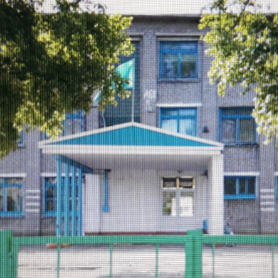 Занятия будут проходить 
в 2 смены
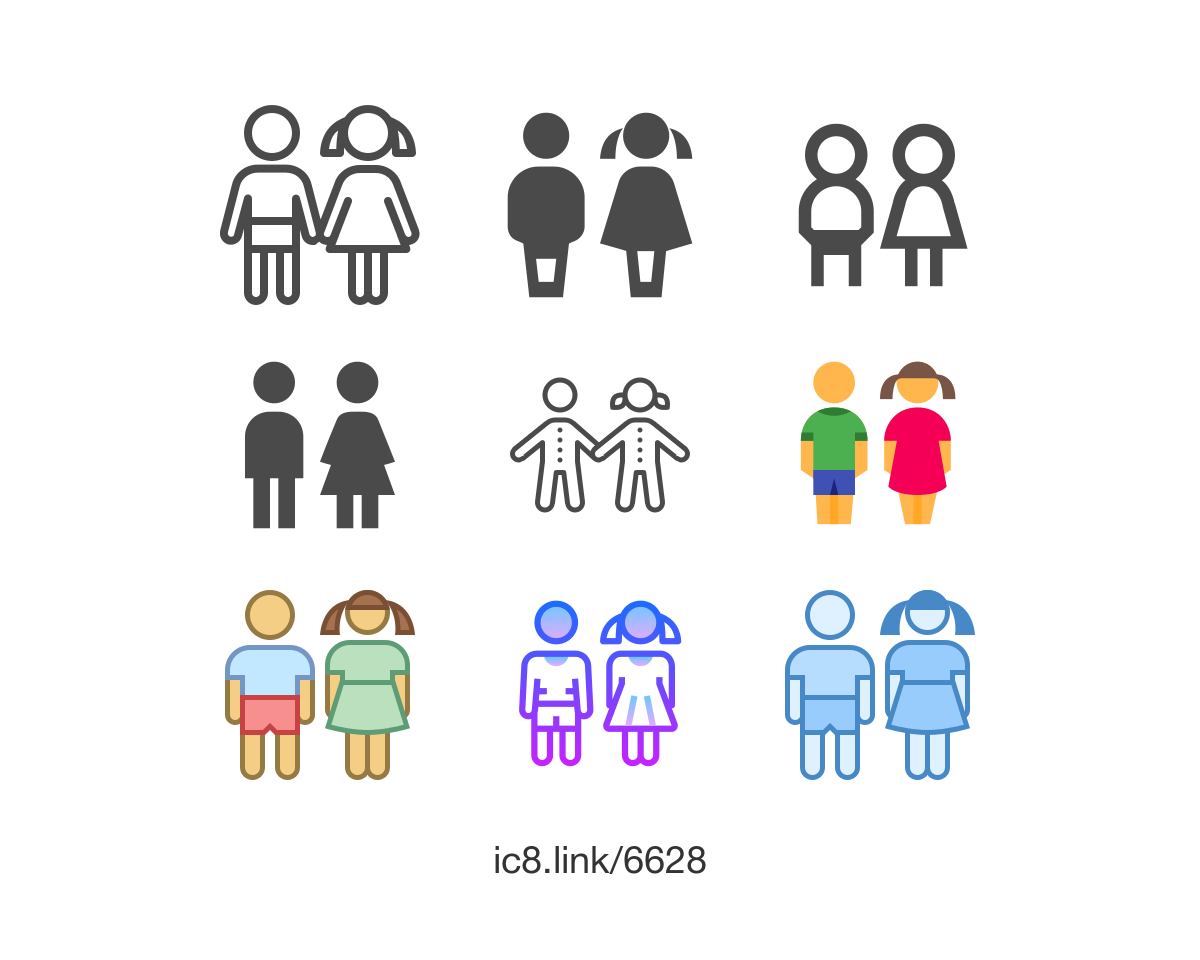 53 учащихся
Один класс
 - 1 кабинет
1 смена
2 смена
1-4 классы
Дистанционно
21
5-11 класс
22
10
Вход школу предусмотрен через 1 центральную 
и 1 запасную дверь
Кадровое обеспечение
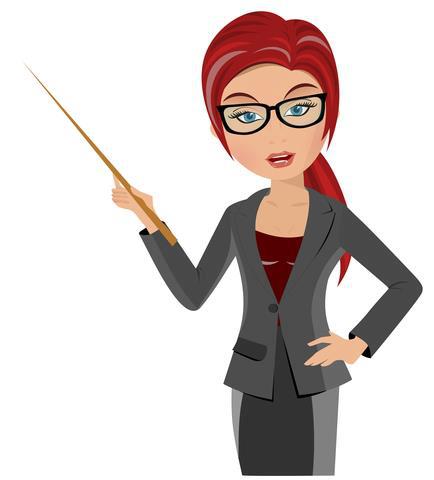 Всего 21 педагогов
До 35 лет-7
До 36-55 лет - 13
свыше 55 лет-1
1
Рекомендации в организации УВП
Вход в здание школы сопровождается приемом медицинского работника и термометрии учащихся и сотрудников школы;
Отменяется кабинетная система, один класс- один кабинет; 
Расписание звонков составляется отдельно на каждой класс; Длительность перерыва не менее 10 минут; 
Во время каждого перерыва классная комната проветривается и проводиться влажная уборка.
Горячего питания не будет. 
Учащиеся находится в классе в маске, в перерывах (если на свежем воздухе) без маски; 
Уроки физической культуры проводятся на свежем воздухе;
Между сменами дезинфекция и кварцевание кабинетов, коридоров и ученической мебели;
 Приход и уход учащихся начальных классов сопровождается родителями или законными представителями;
Установка санитайзеров 
по школе
1 и 2 этаж
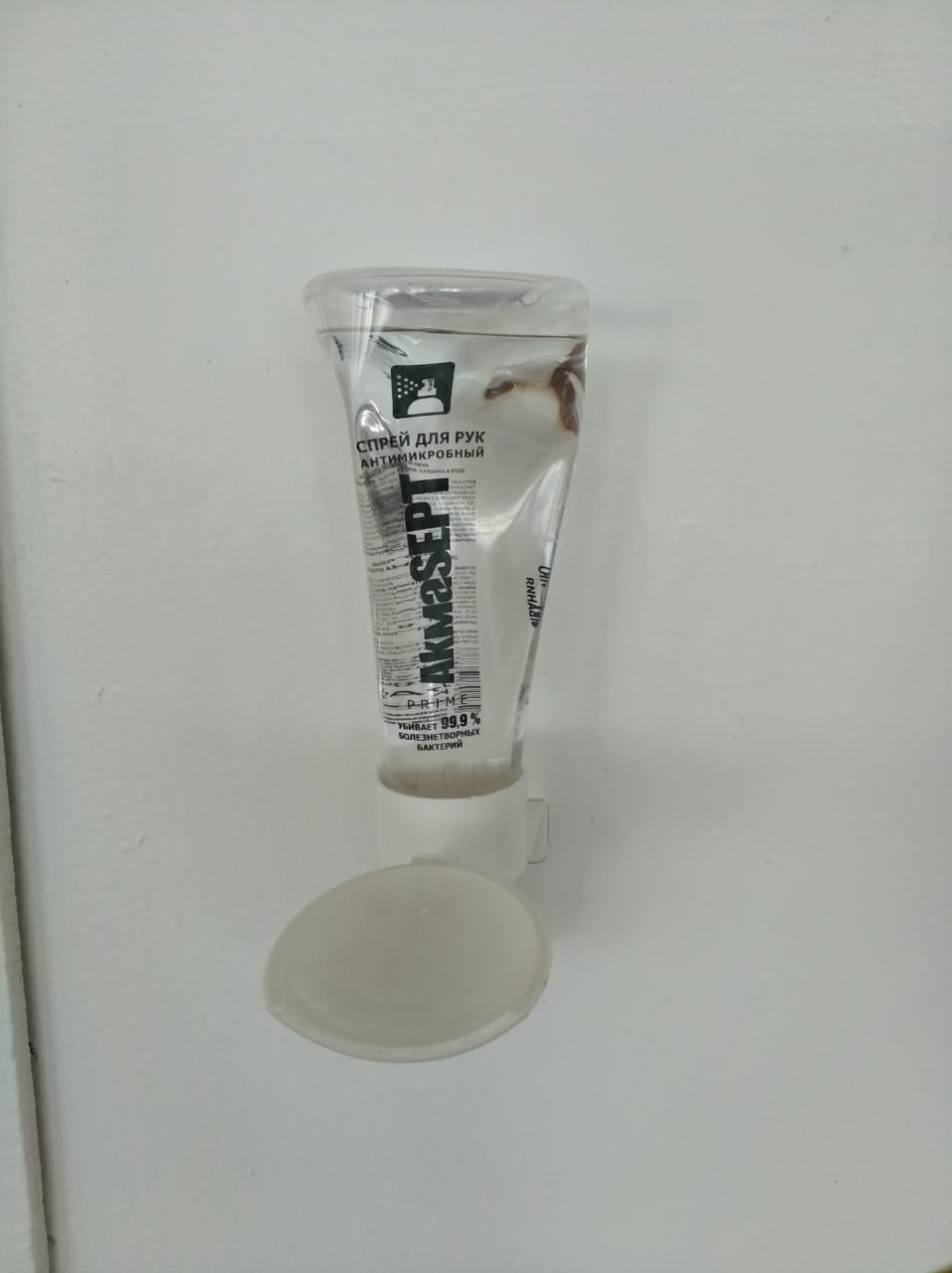 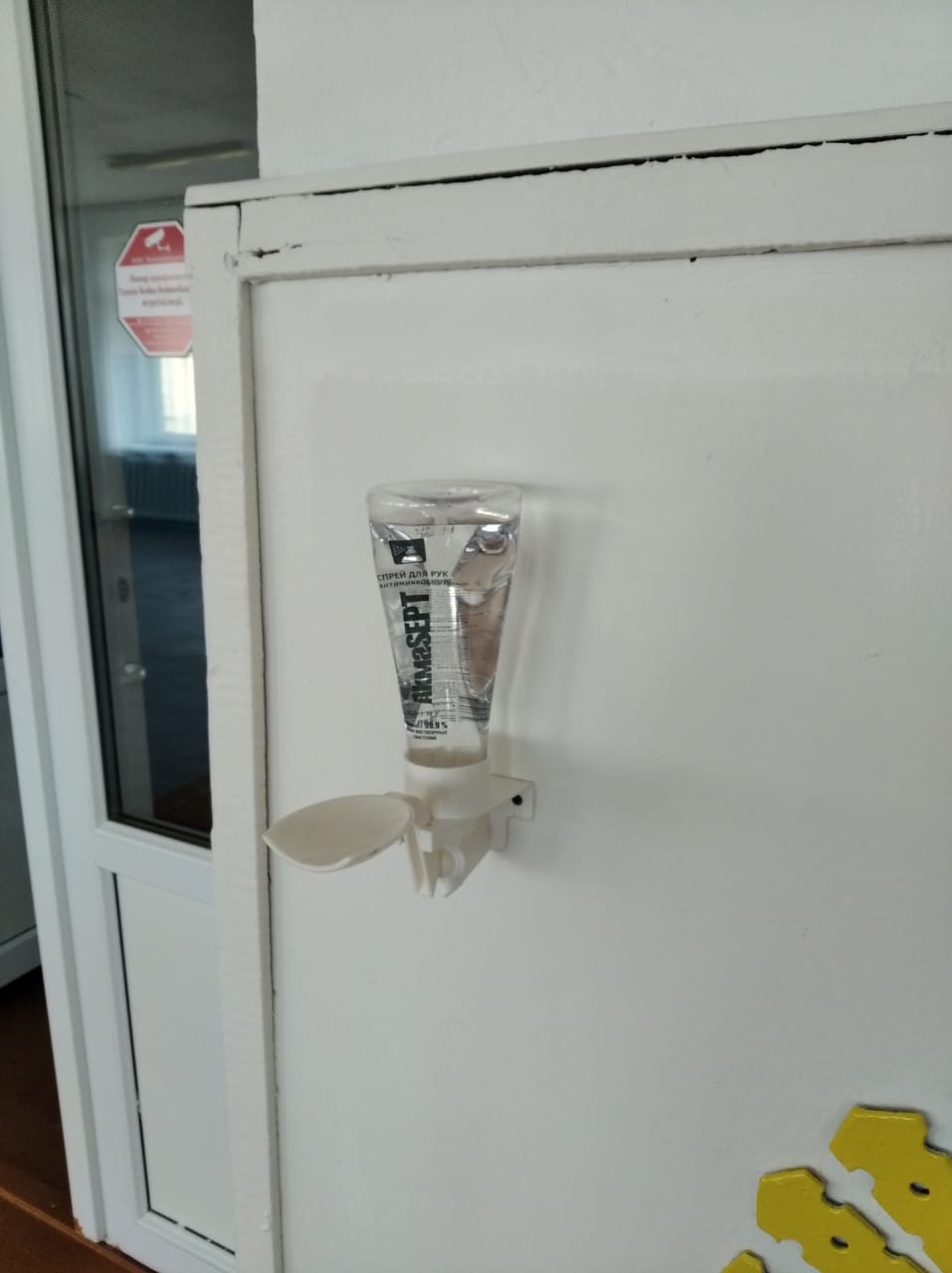 При входе в школу и в 
мини-центр бактерицидные коврики
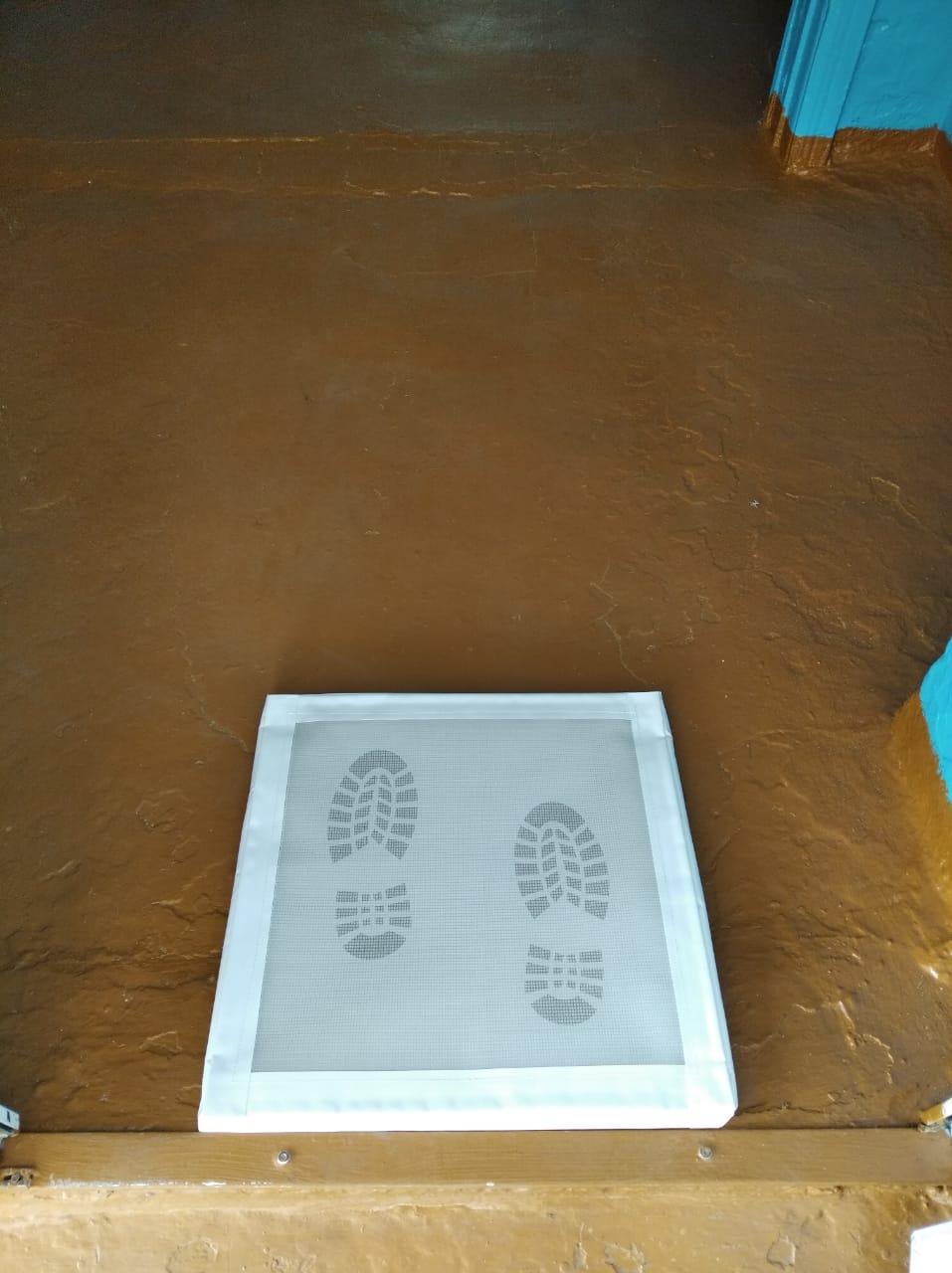 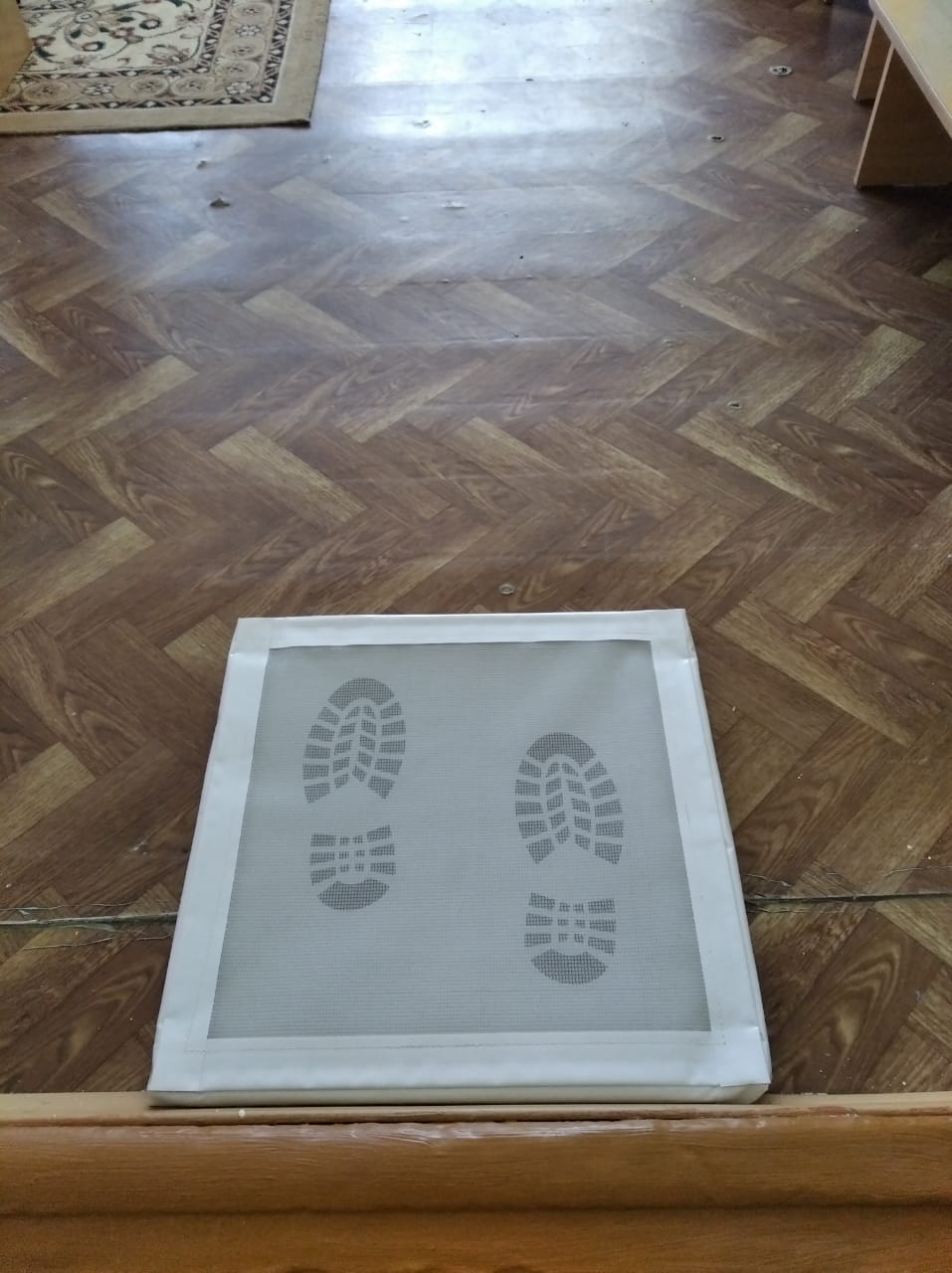 Обработка школы 
переносным
Бактерицидным облучателем ОБНП2(2х15-01)
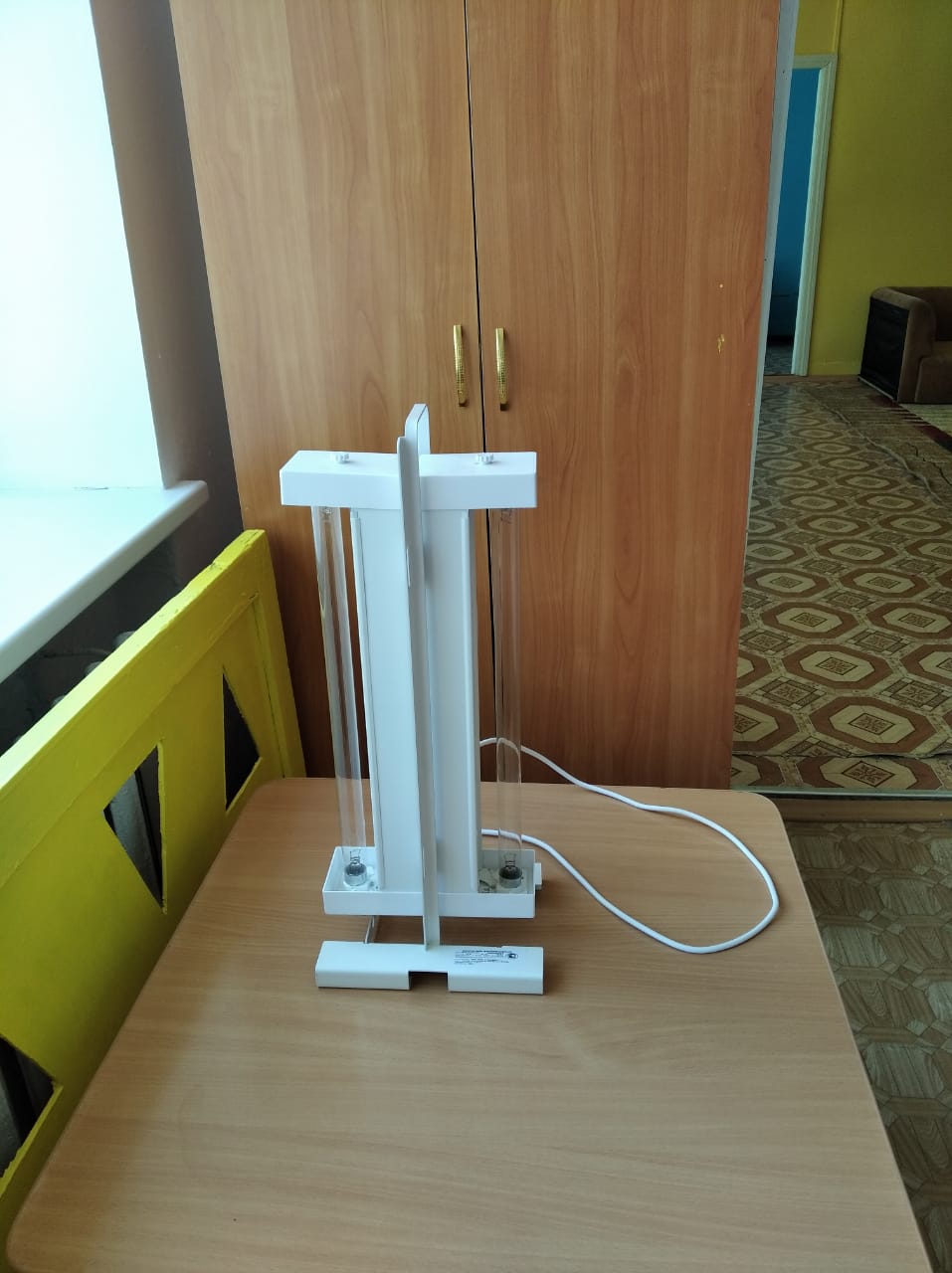 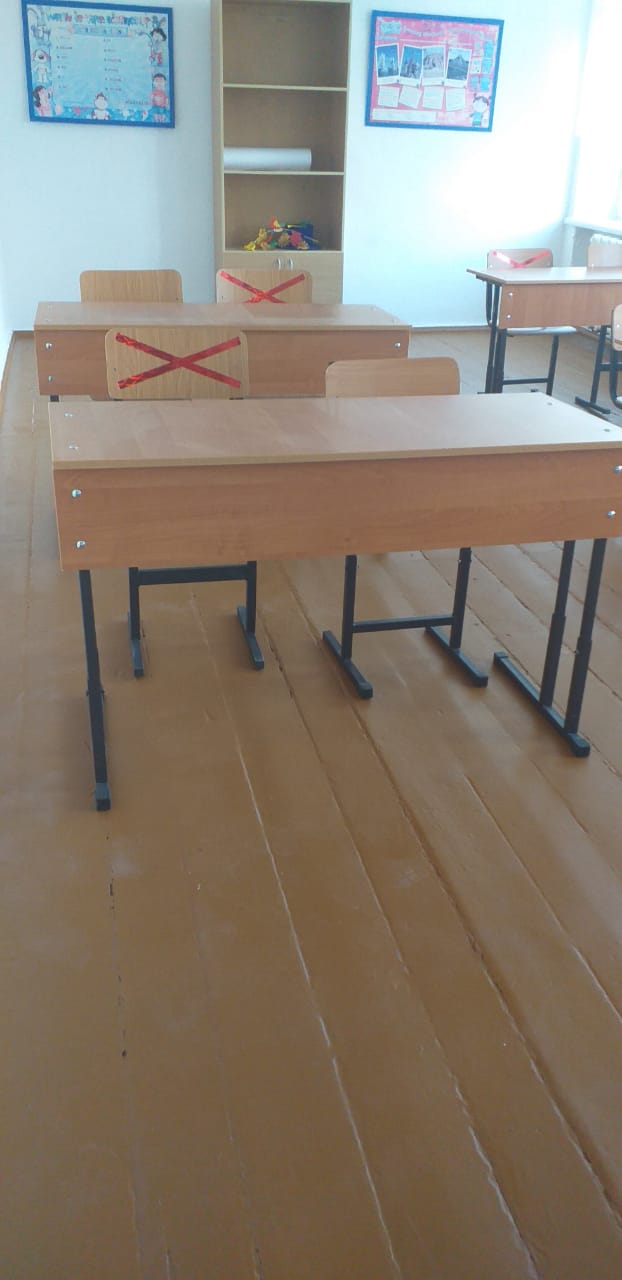 Рассадка учащихся 
на расстоянии 1м
Измерение температуры тела персонала и учеников электронным термометром
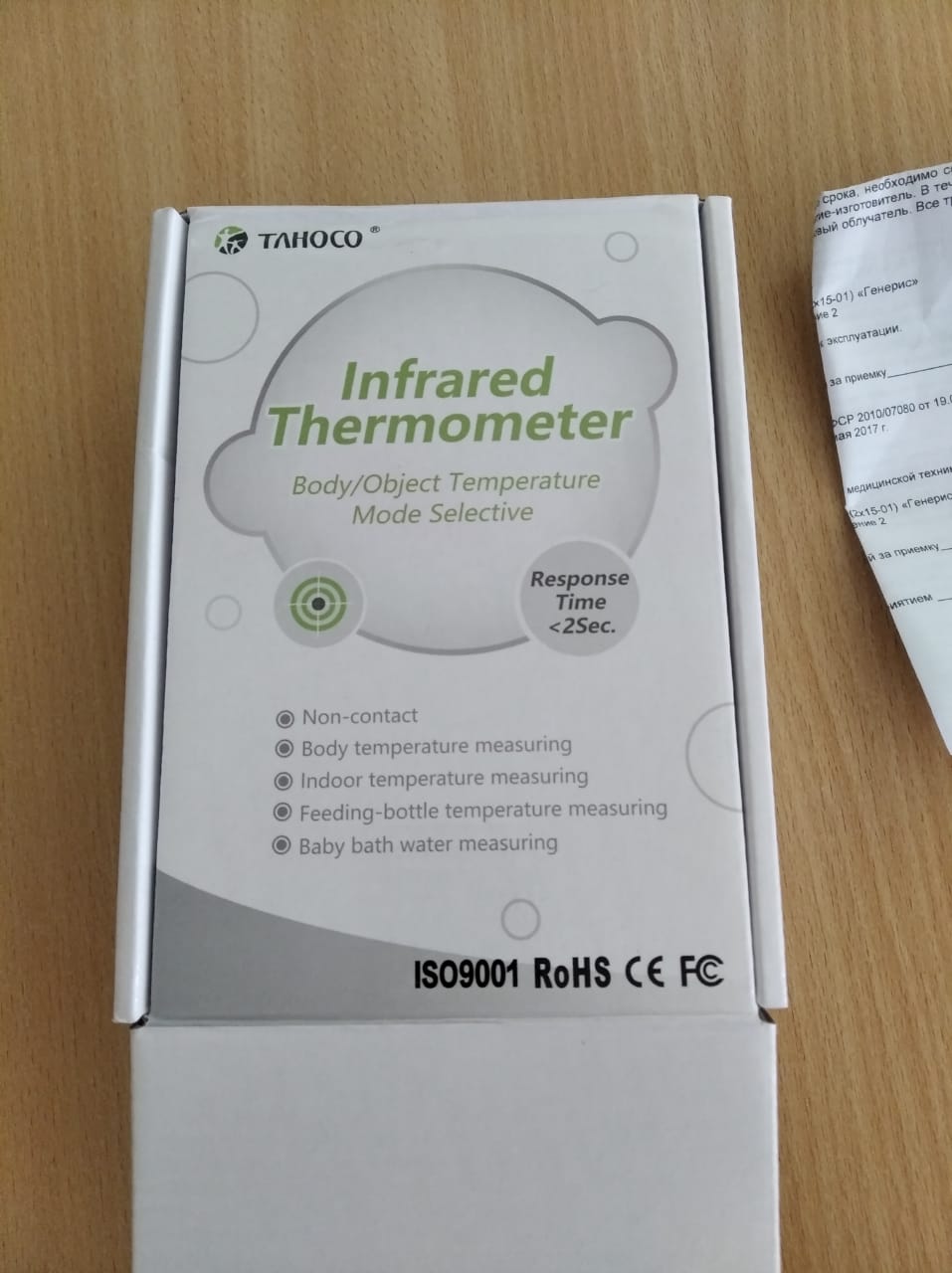 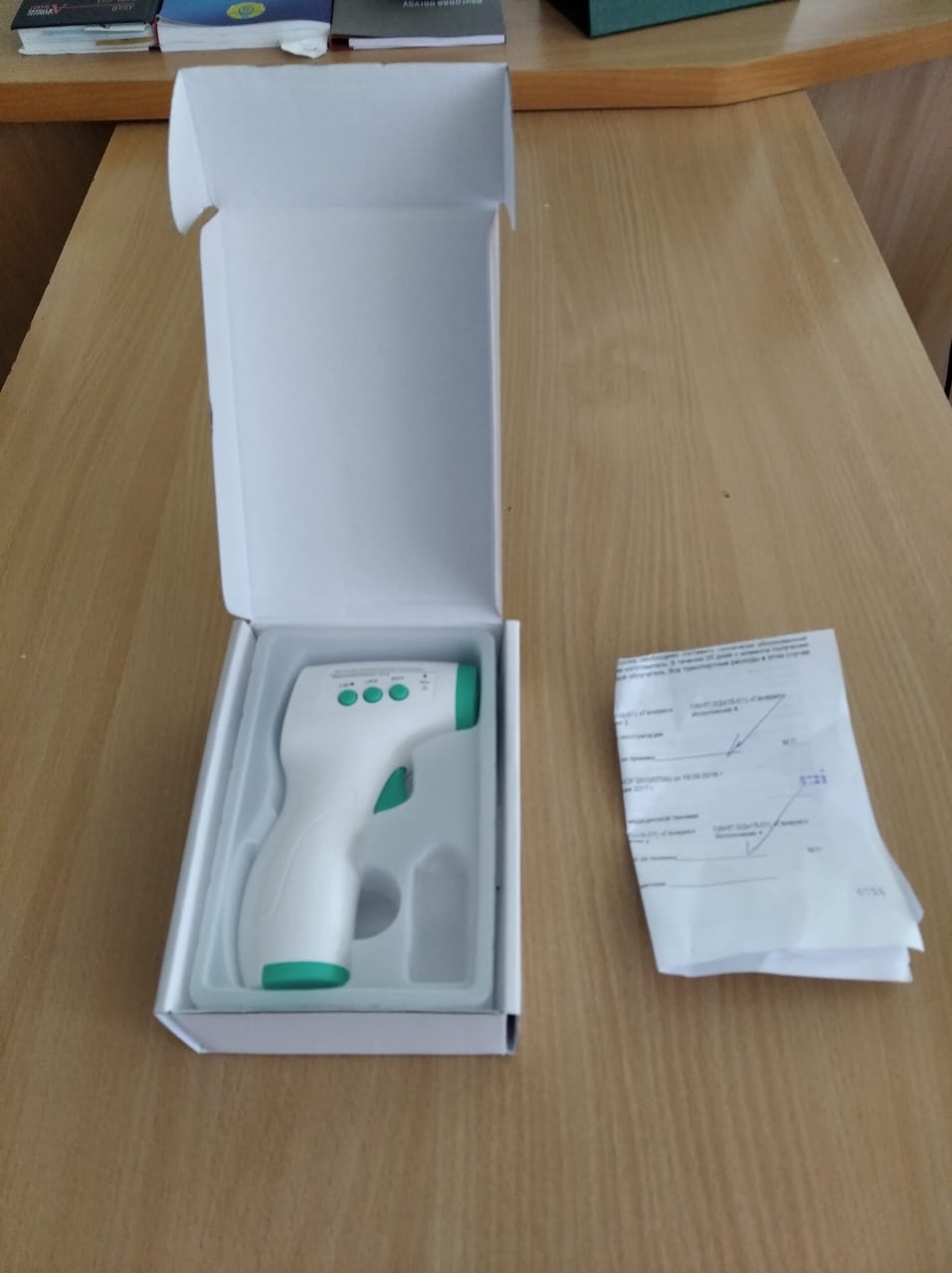 Размещение памяток в санузлах школы
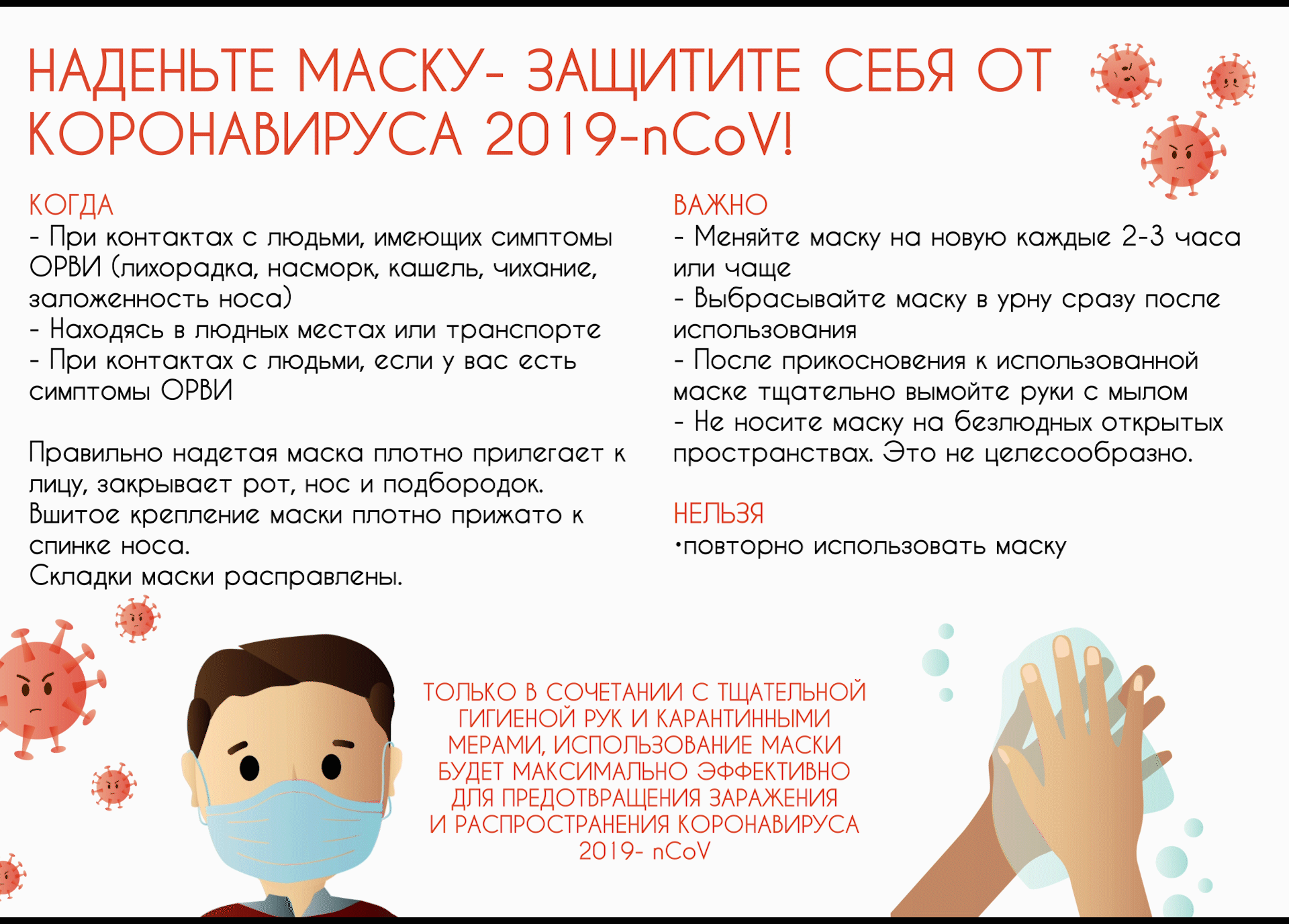 Установка по всей школе рекомендаций по СOVID- 19
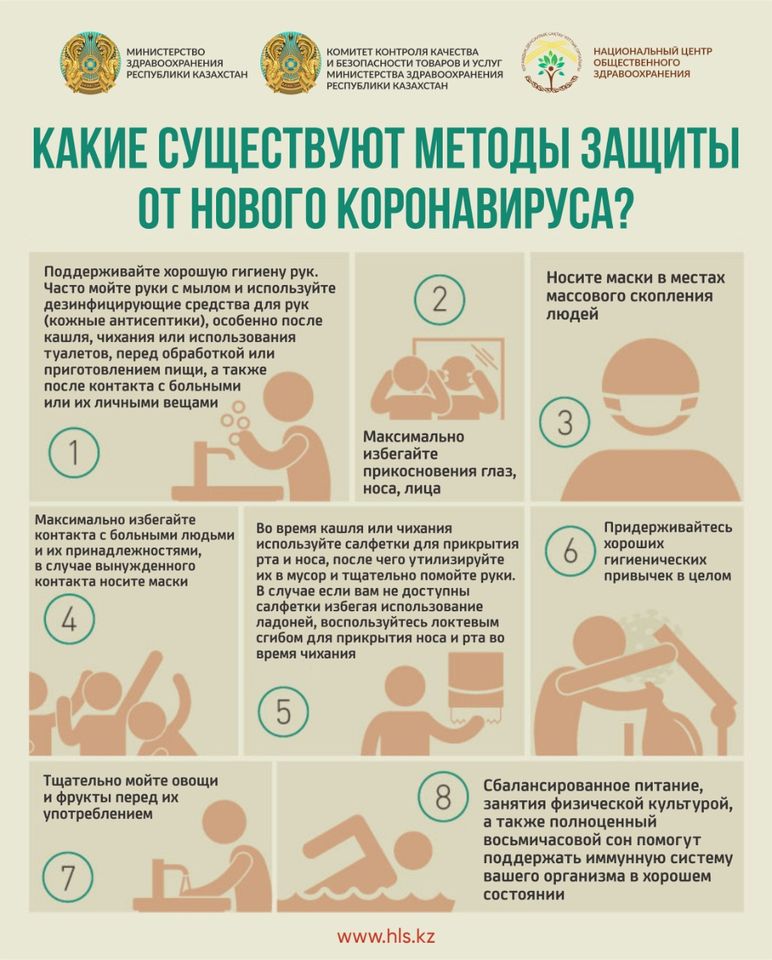 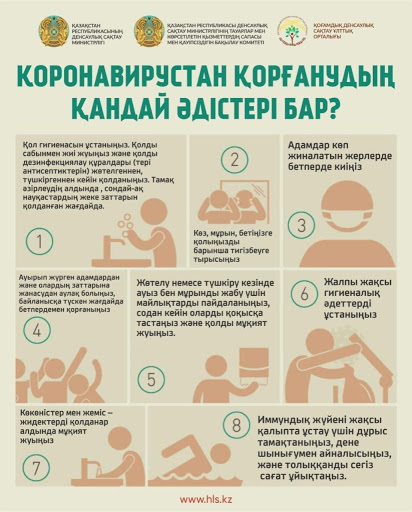